Data dissemination: addressing users’ feedback and needs
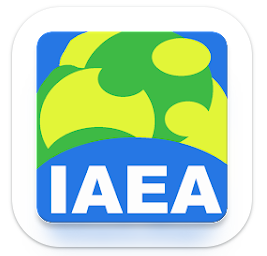 Marco Verpelli
Consultancy Meeting on Information Exchange on Developments and Operations of Nuclear Data Dissemination Services 
Vienna, 15-19 February 2024
Rationale
Users’ feedback has been the major driver for the development of dissemination tools.

Here below some relevant examples
2
Requests for custom queries on Structure & Decay data
Plot A vs B(E2) strengths for transitions from first excited Jπ  2`+ states to the Ground State  
Plot Sn vs A for Led 
Plot A vs δ for E2/M1 transitions from Jπ 2`+ to 2+ for e-e nuclides having 60 < A <150
3
This required to parse the ENSDF into a data model easy to navigate, with an interface that translates the physics problem into a query
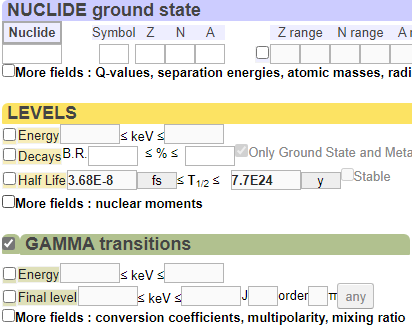 4
It’s not (only) the format, but the data model
This below could be a JSON-formatted ENSDF dataset
{“nuclide”:“135Xe“, “dataset”:“adopted”, “records”: 
    {“type”: “L“ {“start”:10, “end”:19 , “value”:70
It is JSON, but would not provide a data model, it would not make possible to query 
the database without heavy programming and a deep knowledge of the ENSDF.

An example on how  data model and format are entangled is the ‘ ‘ (blank) insome  uncertainty fields …
5
… depending on the context in which it is placed, it can mean:

Take it from the Normalisation record at the beginning of the file
It is unknown
It is zero

As a result , the uncertainty of some reference gamma lines 
in a decay is often not retrievable from the ENSDF
dissemination tools
6
Requests for mobile devices
Then we started to get requests for access from mobile devices.

The data model was dumped in a SQLite database and wrapped 
in an app with graphic and query capabilities:


Now we try to design web applications that adapt their interface 
to the device : TALYS World
Isotope Browser
7
Requests for API, Open Source, and Python
More and more, users are mainly interested in automated data download.
To address this need, we made available an API api_v0_notebook     

There are some problems though that restrict the full machine readability of 
the database. Some of them were addressed when building the RIPL 
discrete levels database. 
Futher problems raise when treating decay radiations:  the „same“ gamma
may be present in the database with different energies and intensities…
8
… See for example :
 
Gamma  |  Start level | End level | Dataset
energy |    energy    |   energy  |

119.46 |  1082.842    | 963.358   | Adopted Sm-152

118.97 |  1082.816    | 963.363   | Decay   Eu-152   to Sm-152
119.44 |  1082.88     | 963.40    | Decay   Eu-152-m to Sm-152
119.5  |  1082.77     | 963.25    | Decay   Pm-152   to Sm-152
This makes it difficult, for example, to overlap all decay datasets to have an overall gamma spectrum, a request we often receive
9
To have a database fully machine readable and navigable, I am testing an extension of the approach taken for RIPL, which includes the decay radiation:

NDLab 0.1

The Notebook included shows how to program in Python using this tool
10